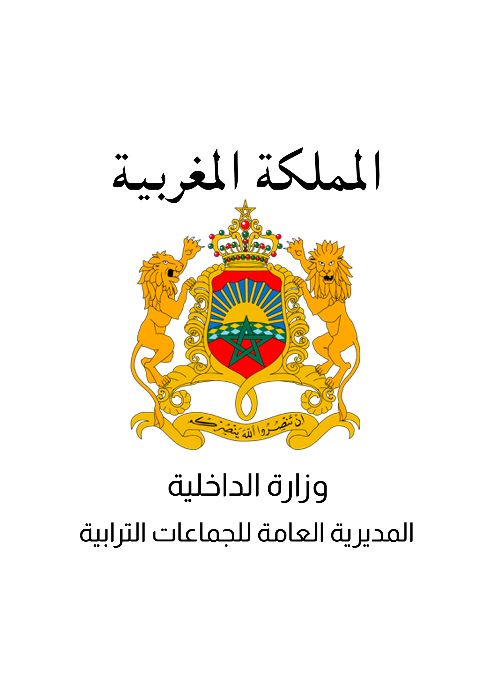 استراتيجية التكوين للفائدةالموارد البشرية
للجماعات الترابية
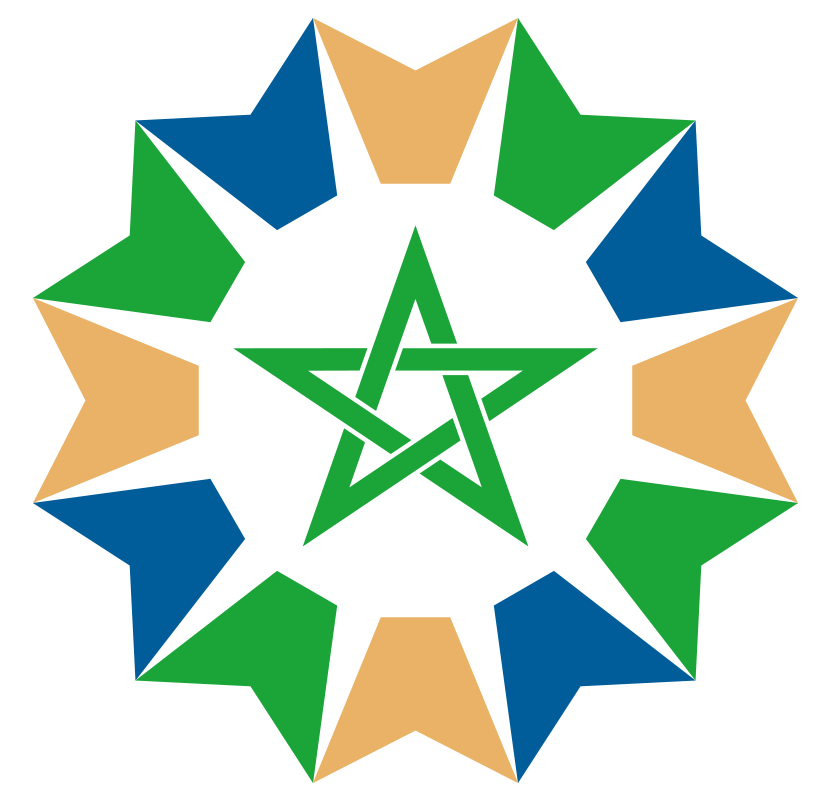 أهمية اعداد استراتيجية في مجال التكوين وتطوير القدرات
حصر أهم الأوراش حسب الأولوية والأهمية
ضبط دور و مسؤولية مختلف المتدخلين
التوصل الى مقاربة شمولية وتشاركية في مجال تدبير أنشطة التكوين على المدى المتوسط والبعيد
المساهمة في وضع منظومة متجانسة لتدبير الموارد البشرية بالجماعات الترابية وتطوير قدراتها.
[Speaker Notes: Réunion d'examen de concept: 25/06/2015 
Auth Appr / Negs (en principe): 17 oct. 2017
 Approbation:13/12/2017
 Signature : 21/12/2017
Date effective de mise en vigueur: 19/02/2018
Ancienne date Clôture:30/09/2022 
Nouvelle date de clôture: 31/03/2023
Ancienne Date limite des demandes 31/03/2023 
Nouvelle Date limite des demandes 31/09/2023]
مراحل اعداد الاستراتيجية
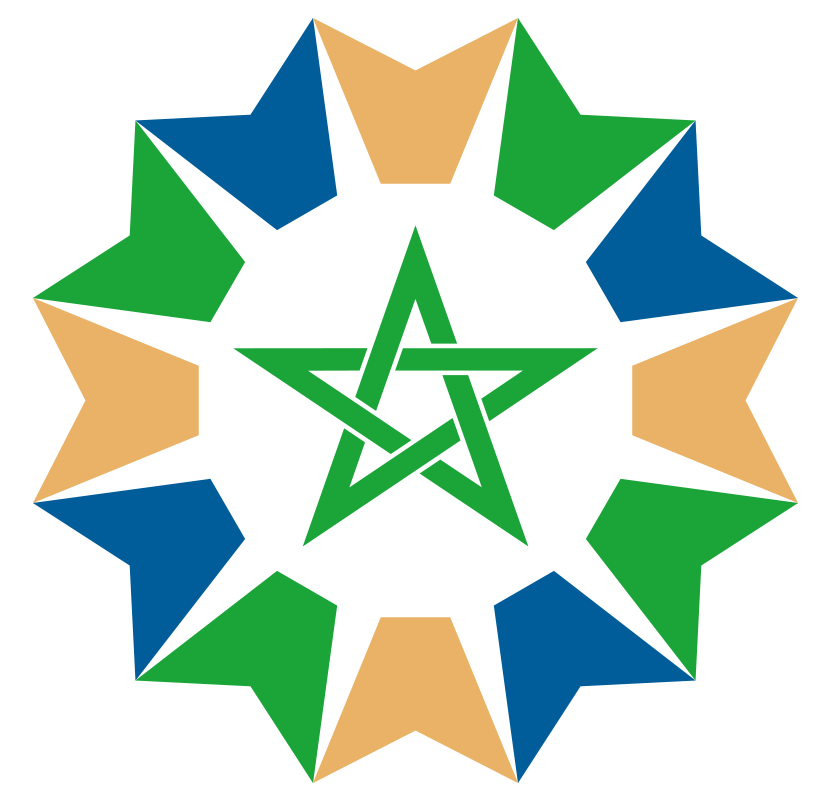 المرحلة الثالثة:  اعداد آليات ووسائل  المواكبة.
المرحلة الثانية  : صياغة استراتيجية التكوين.
المرحلة الأولى :  تشخيص للوضعية الراهنة للتكوين بالجماعات الترابية.
وضع خارطة الطريق لتفعيل الاستراتيجية الجديدة.
دراسة لنظام معلوماتي يهدف لتدبير مندمج لمنظومة التكوين بالجماعات الترابية
مواكبة هذه الاستراتيجية عبر وضع مخطط لتواصل وإدارة التغير.
مقارنة المعاير المرجعية الدولية (Benchmark) في مجال التكوين لفائدة الجماعات الترابية.
تحليل الترسانة القانونية في مجال التكوين لفائدة الجماعات الترابية
دراسة  التوجهات الممكنة و السيناريوهات المتاحة في هذا المجال
اقتراح سيناريوهات  لاستراتيجية التكوين لفائدة الجماعات الترابية.
إبراز الخطوط العريضة للوضعية الراهنة للتكوين بالجماعات الترابية
تحليل الوثائق و المنظومة القانونية المؤطرة للتكوين 
إجراء لبحث ميداني مع المتدخلين في عملية التكوين لفائدة  الجماعات الترابية.
[Speaker Notes: Réunion d'examen de concept: 25/06/2015 
Auth Appr / Negs (en principe): 17 oct. 2017
 Approbation:13/12/2017
 Signature : 21/12/2017
Date effective de mise en vigueur: 19/02/2018
Ancienne date Clôture:30/09/2022 
Nouvelle date de clôture: 31/03/2023
Ancienne Date limite des demandes 31/03/2023 
Nouvelle Date limite des demandes 31/09/2023]
تشخيص لوضعية التكوين بالجماعات الترابية
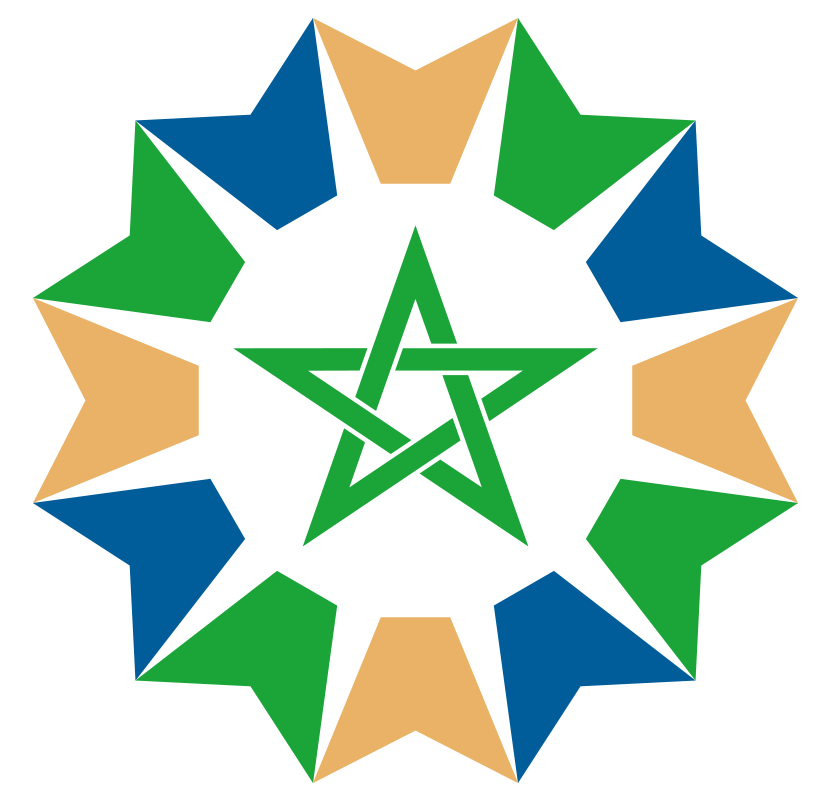 نقط القوة
نقط الضعف
لنظام الحكامة الحالي لمنظومة التكوين لم يعد يستجيب لمتطلبات المرحلة 
الإطار التشريعي والتنظيمي غير مكتمل : (توضيح المسؤوليات و المهام )
  وظيفة الموارد البشرية علي صعيد الجماعات الترابية غير مفعلة بالشكل الأمثل 
تزايد الخصاص على العديد من المهن المحلية (الأطباء – المهندسين – و تقنيين ...)
بلوغ عدد كبير من الموظفين الجماعيين   للسن القانوني للتقاعد في السنوات الخمس المقبلة.
وجود منظومة مهيكلة لتدبير أنشطة التكوين لفائدة الجماعات الترابية :  معاهد للتكوين  الإداري والتقني و شبكة للمكونين الداخليين
وجود مبادرات محمودة على الصعيد الجهوي و المحلي في مجال التكوين 
العرض التكويني الحالي يتماشى مع حاجيات الجماعات الترابية خاصة عبر الأسلاك التكوينية الطويلة و القصيرة الأمد
دور الأساسي و المحوري للمديرية العامة للجماعات الترابية في دعم  التكوين (التوفر على ميزانية خاصة بالتكوين).
الفرص
المخاطر
وجود حاجيات مهمة في مجال التكوين نتيجة تطور المهن الجماعية،
 ضرورة التوظيف وإعادة الانتشار قصد تعويض المحالين على التقاعد
الاهتمام المتزايد بتنمية و تطوير الموارد البشرية
التطوير التكنولوجي الذي يتيح الفرصة للتحول الرقمي للتكوين  (التعلم   عن بعد، التعلم المختلط ، ...)
إمكانية تنسيق الجهود و تبادل الخبرات في مجال التكوين على الصعيد الجهوي  و خلق  شراكات والتبادل الخبرات
اللجوء لفاعلين غير مختصين في مجال هندسة التكوين 
تعدد المتدخلين في هذا المجال  من هيآت و منظمات الدولية ، جامعات و قطاع خاص ...) يوثر على نجاعة المنظومة الحالية للتكوين و يطرح إشكالية التنسيق
بناء على تشخيص الوضعية الراهنة  و على ضوء الخلاصات التجارب الأجنبية، تم تحديد محورين لتطوير منظومة التكوين
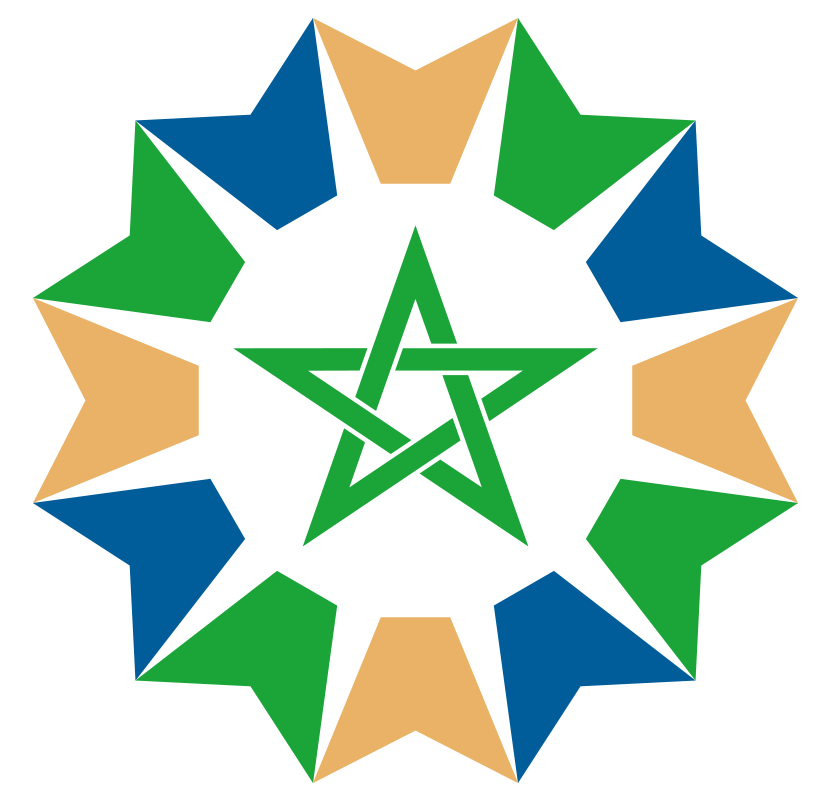 1- وضع نظام حكامة يضمن الإحترافية في تدبير أنشطة التكوين الموجهة للجماعة الترابية
2- تطوير و الرفع من أنشطة التكوين قصد الاستجابة للحاجيات المتزايدة للجماعات الترابية من الموارد البشرية الكفؤة
[Speaker Notes: Réunion d'examen de concept: 25/06/2015]
المحور الأول  : يهدف لوضع نظام حكامة جديد  للتكوين موجه بالأساس للجماعة الترابية يضمن احترافية النشاط التكويني بارتباط مع التطورات المؤسساتية
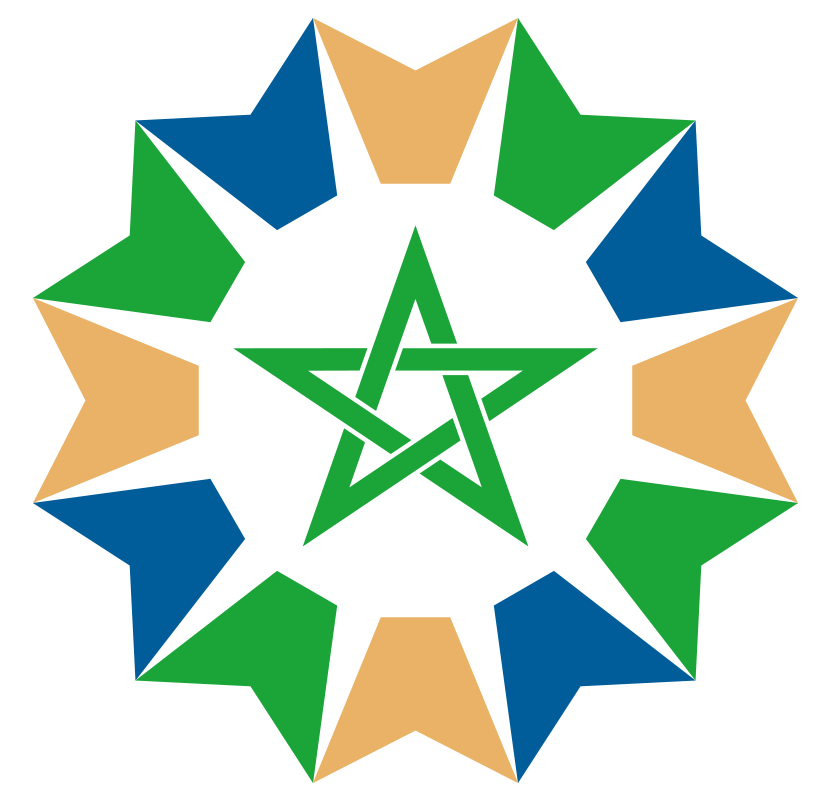 المبادئ المتبعة
انشاء هيأة وطنية للتوجيه في مجال تدبير الموارد البشرية والتكوين مع إعطاء مسؤولية  الاشراف على التكوين للجهات
إنشاء هيأة وطنية للتوجيه في مجال تدبير الموارد البشرية و التكوين تظم هذه هيأة وطنية ممثلين عن الدولة، الجهات و الجماعات الترابية الأخرى
إعطاء مسؤولية الاشراف على التكوين للجهات
احتفاظ المديرية العامة للجماعات الترابية بدور استشرافي من خلال مرصد الوطني للمهن الجماعية و إشراف على التكوين الأولي المختص لفائدة الجماعات الترابية و تقديم الدعم للجهات في مهامها  الجديدة الموكلة لها
وضع الجماعة الترابية  في صلب منظومة التكوين
التمشي مع أهداف اللامركزية واللاتمكز الاداري
خلق إمكانية تضافر الجهود على الصعيد الجهوي و الوطني 
تنفيد تدريجي و متباين للاستراتيجية التكوين
المحور  الأول : نظام الحكامة الجديد  للتكوين يضمن توزيع ملائم للأدوار و المهام بين مختلف المتدخلين
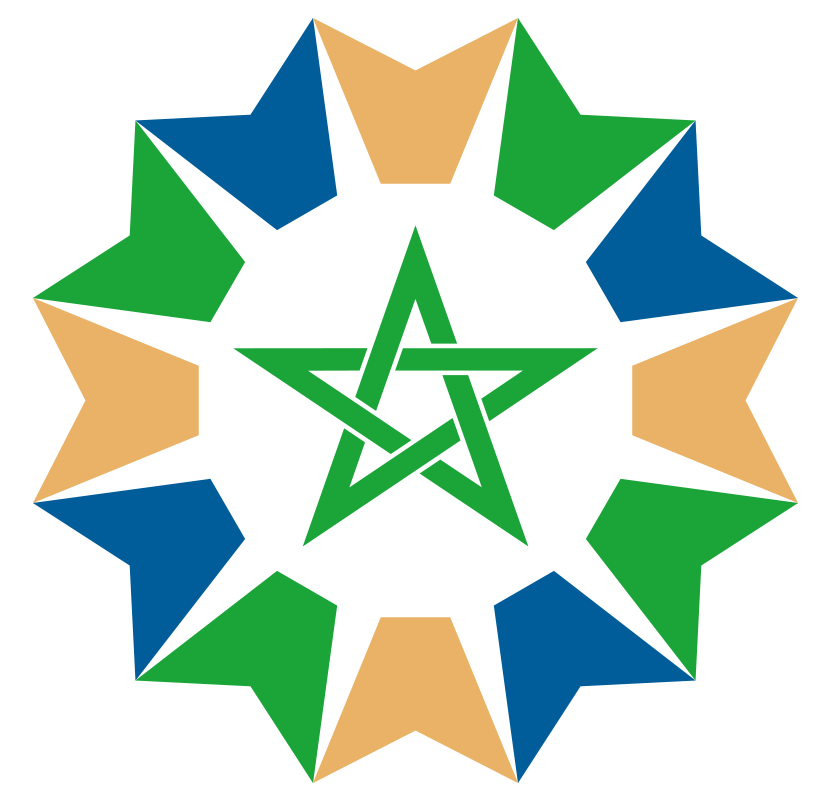 هيأة وطنية للتوجيه في مجال تدبير الموارد البشرية التكوين :
 دور توجيهي و اختيارات استراتيجية
تحديد التوجهات العامة في مجال تدبير الموارد البشرية
تنسيق بين مختلف الفاعلين المعنيين
الإختيارات الإستراتيجية  فيما يخص الخطوط العريضة المتعلقة بتقوية القدرات الموارد البشرية :(تحديد المجالات ذات الأولوية - المهن الإستراتيجية - سقف الموارد المرصودة – معدل  السنوي لأيام التكوين
الجهات :
دور الإشراف و التنفيذ
المديرية العامة للجماعات الترابية:
 دور مواكبة
مواكبة للجماعات الترابية في محال تقوية القدرات الموارد البشرية :
تقديم الاستشارة في  هندسة التكوين
تدبير شبكة الوطنية للمكونين الداخليين 
تطوير التكوين عن بعد
الإشراف على مراكز التكوين ما بين الجهات
إشراف على أسلاك التكوين المختص 
مرصد المهن الجماعية
تنسيق و تجميع حاجيات التكوين
الإشراف على إعداد المخططات الجهوية للتكوين
الإشراف على  تنفيذ برامج التكوين الجهوية
تدبير و تنسيق عملية تمويل التكوين بشراكة مع الجماعات الترابية
ولاية عمالة أو الإقليم :
دور دعم  التنفيذ
الجماعات الترابية :
دور التنفيذ
دعم الجهات و الجماعات الترابية في إعداد و تنفيذ  مخططات و برامج التنفيذ لفائدة الموارد البشرية الجماعية
حصر حاجيات التكوين 
مساهمة في البرمجة و الإنجاز و التقييم لبرامج التكوينية
المحور  الأول : تحديد المسؤوليات بين مختلف المتدخلين  وفق نظام الحكامة الجديد  للتكوين
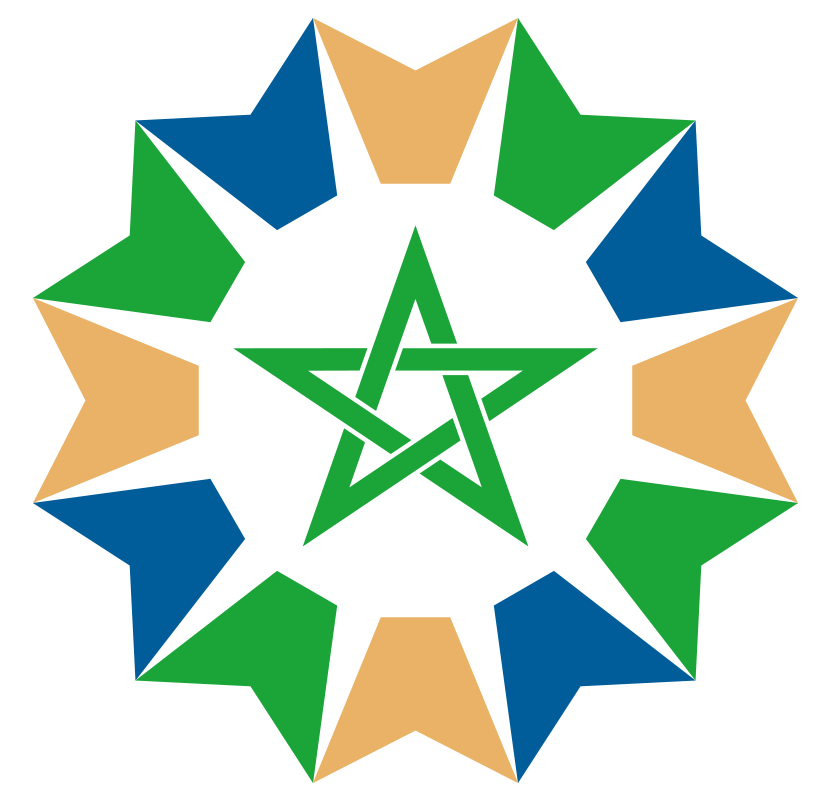 ü
ü
ü
ü
ü
ü
ü
ü
ü
ü
ü
ü
ü
ü
ü
[Speaker Notes: Réunion d'examen de concept: 25/06/2015]
المحور  الثاني  : يهدف لرفع من وتيرة  نشاط التكويني لتحقيق الأهداف الأربع التالية
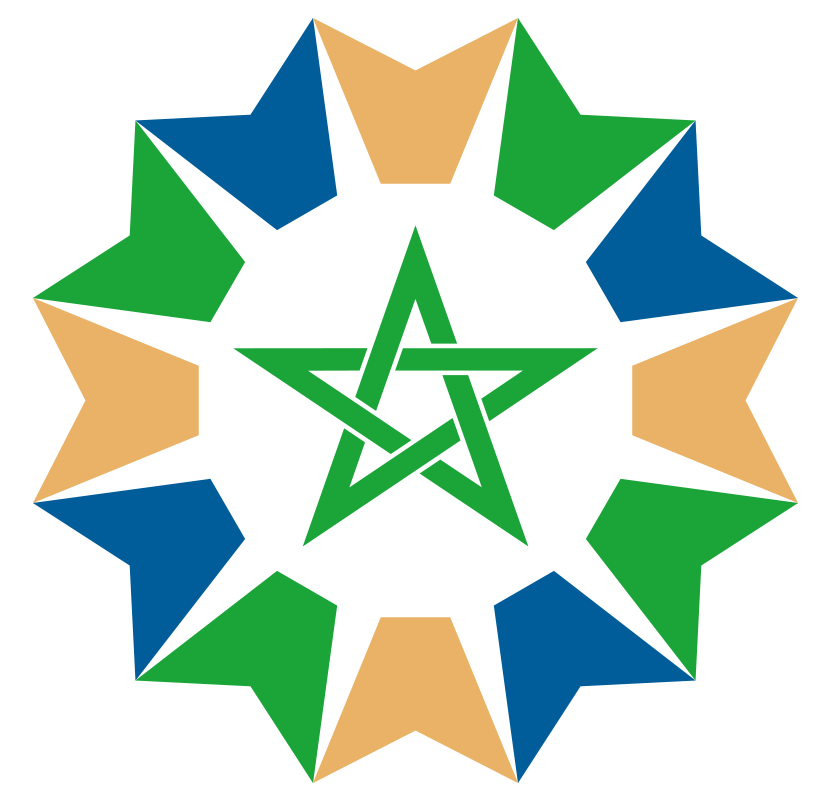 [Speaker Notes: Réunion d'examen de concept:]
المحور  الثاني : وضع رهن إشارة الجماعات الترابية عرض تكويني ملائم للحاجيات المهنية و للمسار الإداري للموظف الجماعي
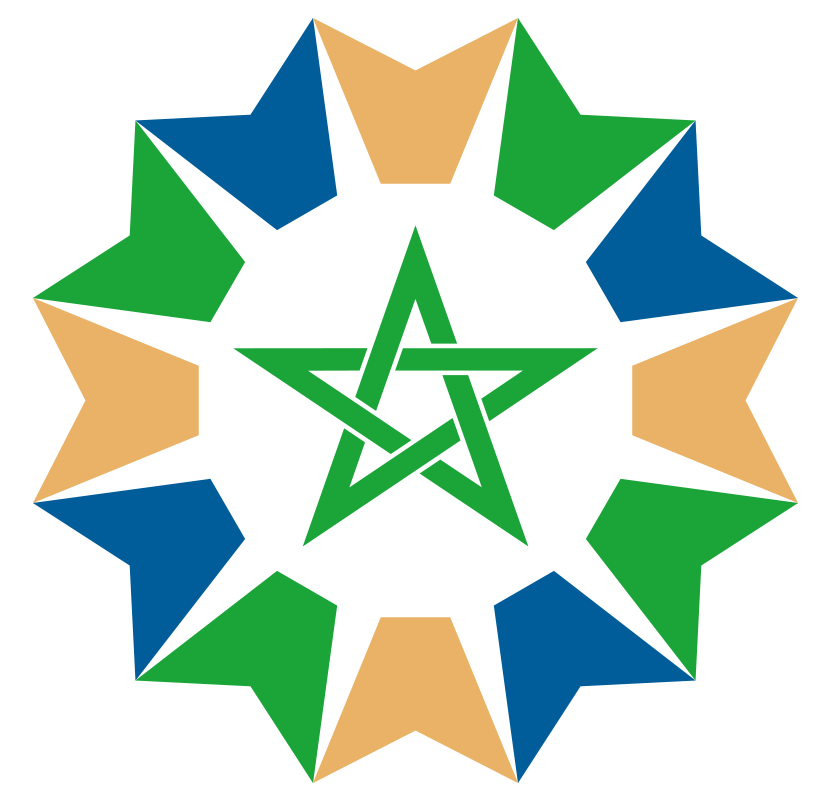 التكوين الأولي
دلائل السنوية للتكوين المستمر
برامج أسلاك التكوين الخاصة
التوظيف
الحركية و المسار المهني
تطور المهن الجماعية
التدبير التوقعي
[Speaker Notes: Réunion d'examen de concept: 25/06/2015]
يتم تفعيل استراتيجية التكوين لفائدة الجماعات الترابية عبر أربع محاور أساسية 
-ورقة الطريق-
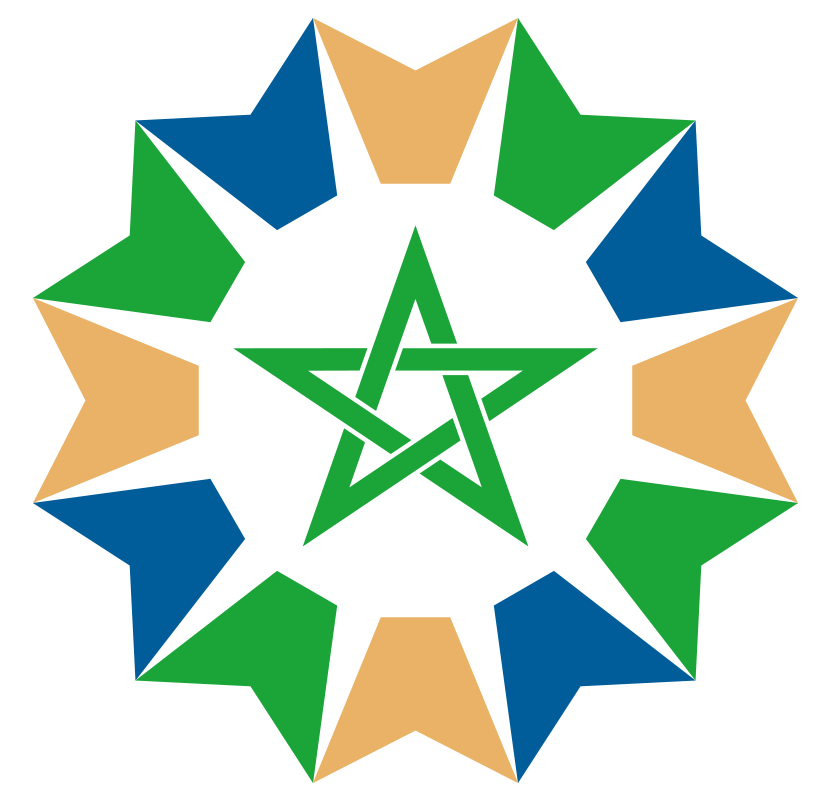 ملاءمة الإطار القانوني والتنظيمي
وضع نظام حكامة جديد للتكوين
تطوير
العرض التكويني و منظومة التتبع
تفعيل أليات و وسائل المواكبة
مخطط تفعيل الاستراتيجية الجديدة للتكوين لفائدة الجماعات الترابية 1/5
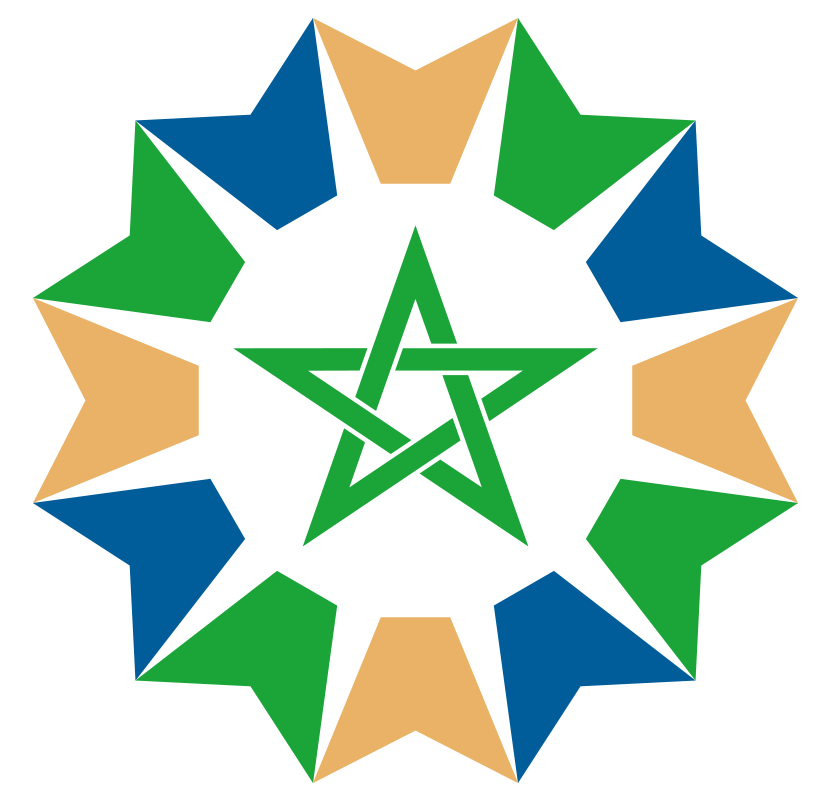 دعم الجهات في وضع برامج تكوينية 
استجابة للحاجيات الجماعات الترابية فيما يخص  التكوين الأولي و أسلاك المختصة
الأهداف
مخطط تفعيل الاستراتيجية الجديدة للتكوين لفائدة الجماعات الترابية 2/5
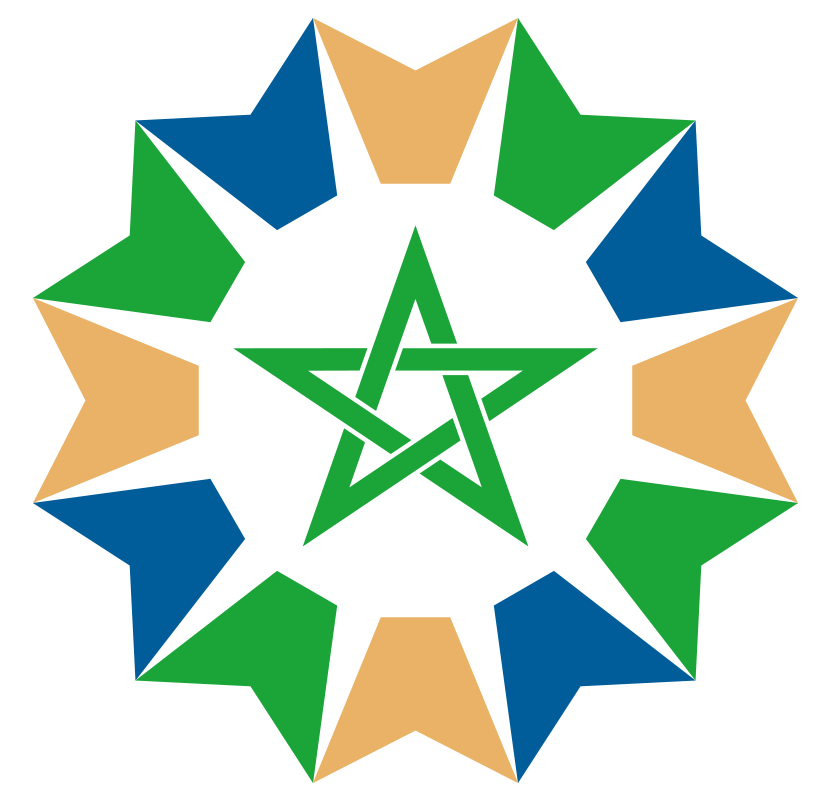 تعديل  الإطار القانوني والتنظيمي في اتجاه دعم توصيات الممارسات الجيدة في ميدان التكوين 
العمل على دمج التكوين بمنظومة تدبير الموارد البشرية
الأهداف
[Speaker Notes: Réunion d'examen de concept: 25/06/2015]
مخطط تفعيل الاستراتيجية الجديدة للتكوين لفائدة الجماعات الترابية 3/5
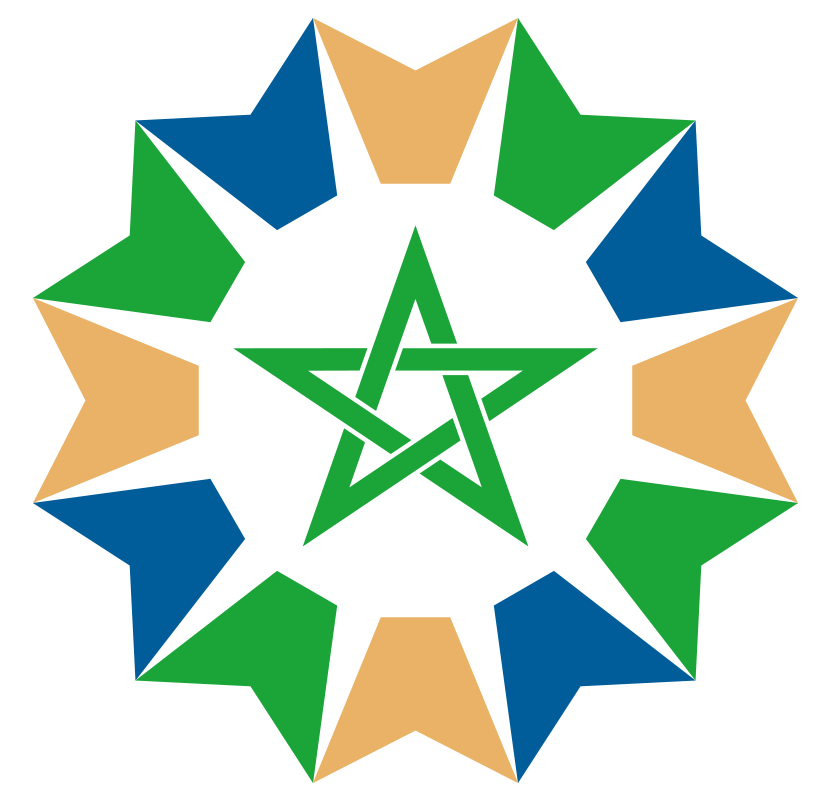 وضع نظام حكامة جديد للتكوين يتلاءم و الاستراتيجية الجديدة للتكوين لفائدة الجماعة الترابية
الأهداف
[Speaker Notes: Réunion d'examen de concept: 25/06/2015]
مخطط تفعيل الاستراتيجية الجديدة للتكوين لفائدة الجماعات الترابية 4/5
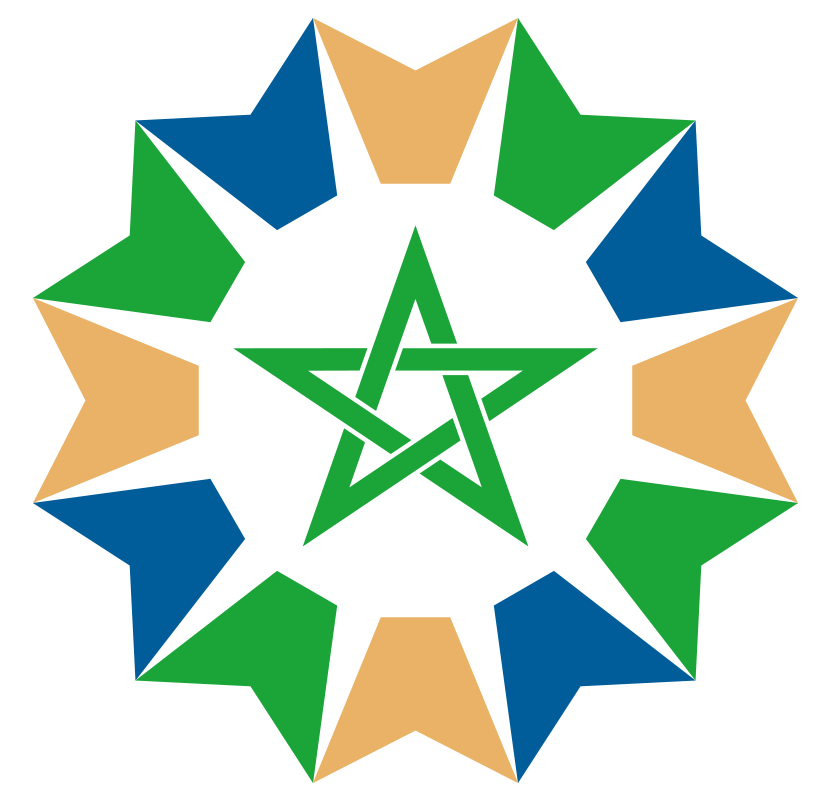 العمل على دمج التكوين بمنظومة تدبير الموارد البشرية
تطوير عرض للتكوين الأولي و أسلاك التكوين  المتخصصة بعلاقة مع الحاجيات المعبر عنها
إدماج المحتوى الرقمي بمنظومة التكوين لفائدة الموارد البشرية الجماعية
الأهداف
مخطط تفعيل الاستراتيجية الجديدة للتكوين لفائدة الجماعات الترابية 5/5
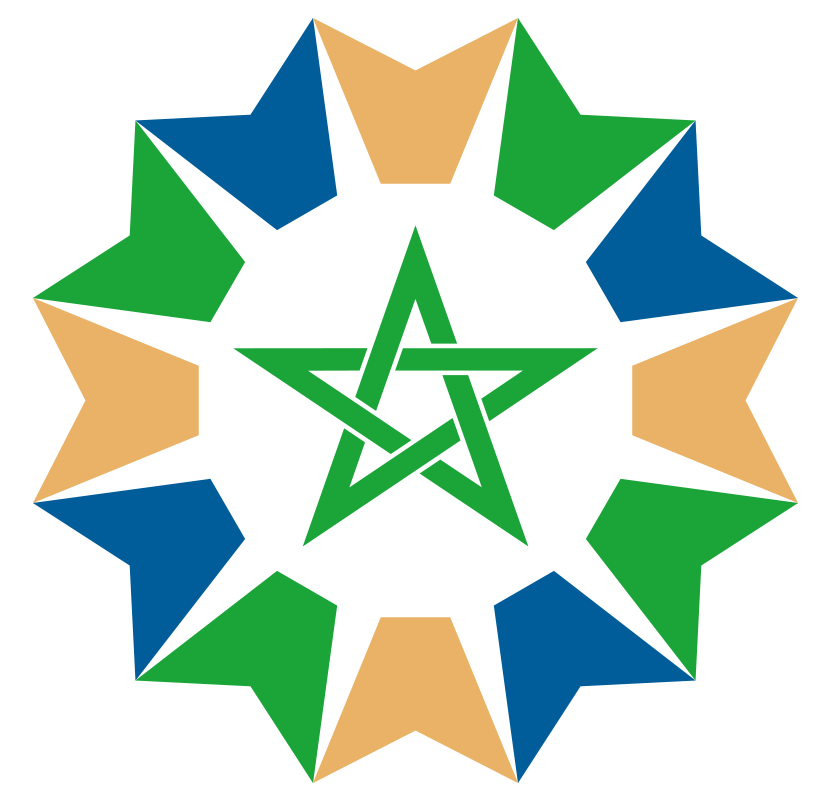 وضع المتطلبات الأساسية لتفعيل  الاستراتيجية الجديدة للتكوين لفائدة الجماعة الترابية
الأهداف
مخطط تفعيل الاستراتيجية الجديدة للتكوين لفائدة الجماعات الترابية 
خلال الفترة  الممتدة من 2020 إلى 2023
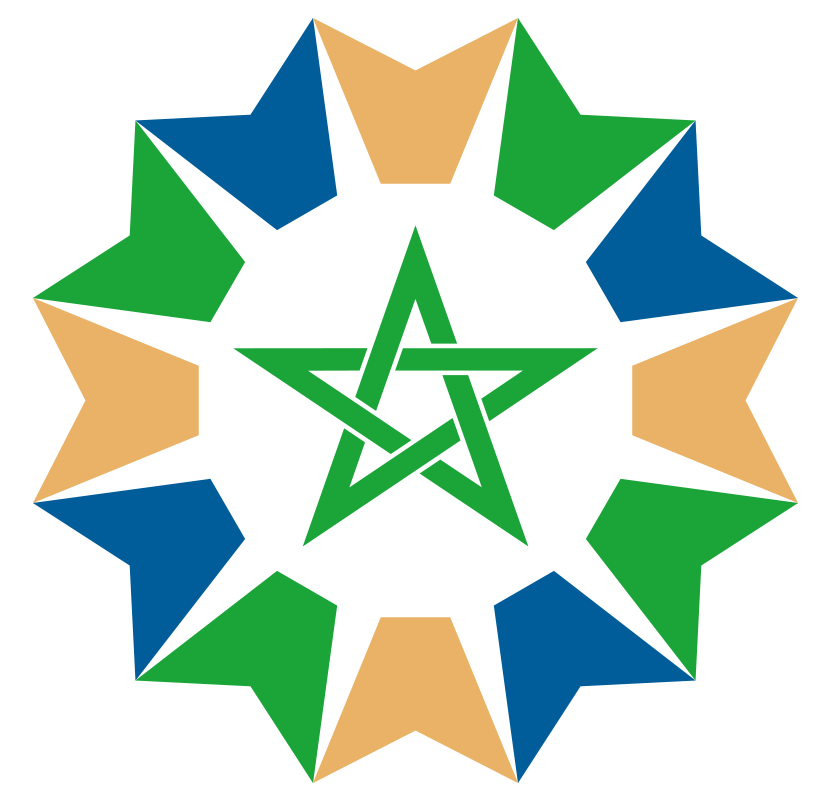 شكرا على انتباهكم